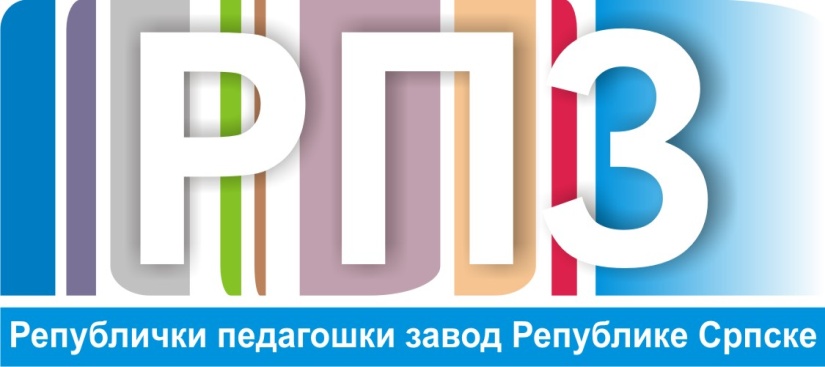 7. разред - Историја
СРПСКА ДЕСПОТОВИНА
- уџбеник  стр. 201- 209.
Турски вазали, насљедници кнеза Лазара
1402. битка код Ангоре, титула деспота
Деспот Стефан Лазаревић, двоструки вазал
Статут Новог Брда
Манастир Манасија, књижевно сједиште
Константин Филозоф
СРПСКА ДЕСПОТОВИНА
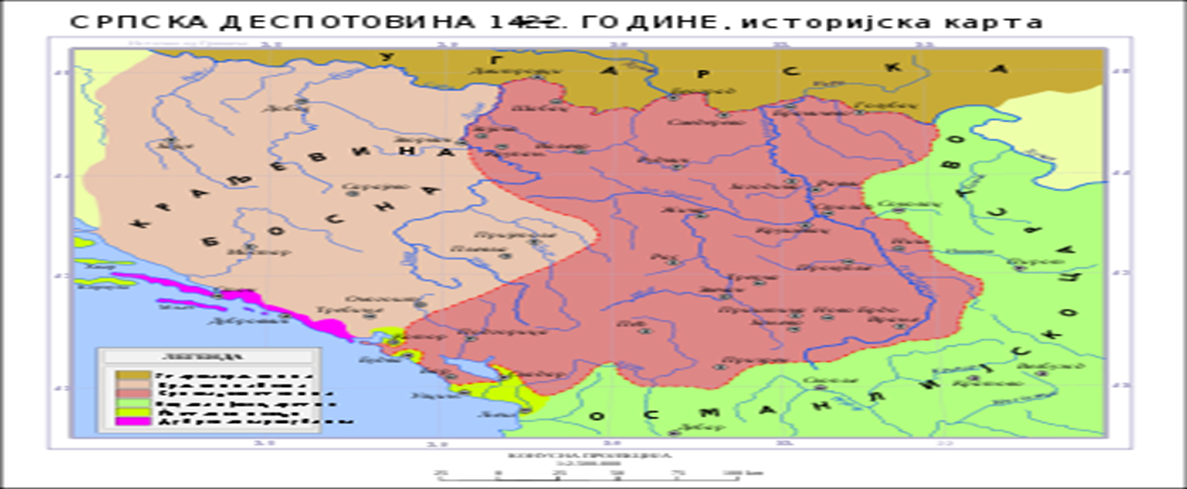 СРПСКА ДЕСПОТОВИНА
- Деспот Ђурађ Бранковић 1427-1456.године
   - 1453. пад Цариграда под турску власт
   - 1439. први пад Смедерева
   - 1459. други пад Смедерева
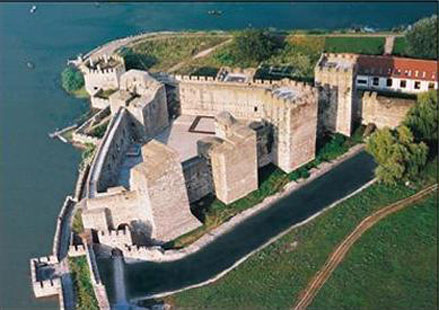 СЛАБЉЕЊЕ И ПАД БОСНЕ ПОД ТУРСКУ
- уџбеник стр. 210 -215
  - Босна између Угарске и Турске
  - Стјепан Вукчић Косача –херцег од Светог Саве
  - Стјепан Томашевић, посљедњи босански краљ
  - 1463. пад Босне под турску власт
                              
    Карта 
    Херцеговине
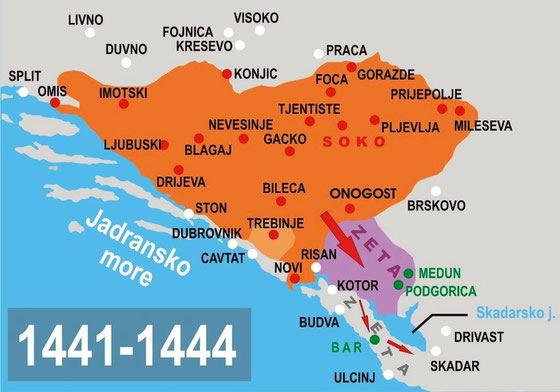 СЛАБЉЕЊЕ И ПАД БОСНЕ ПОД ТУРСКУ
- Задаци:
     Напиши забиљешке у свеску за сваки поднаслов!
    - Ко жели знати више, нека прочита историјски 
      текст  на стр. 213.!